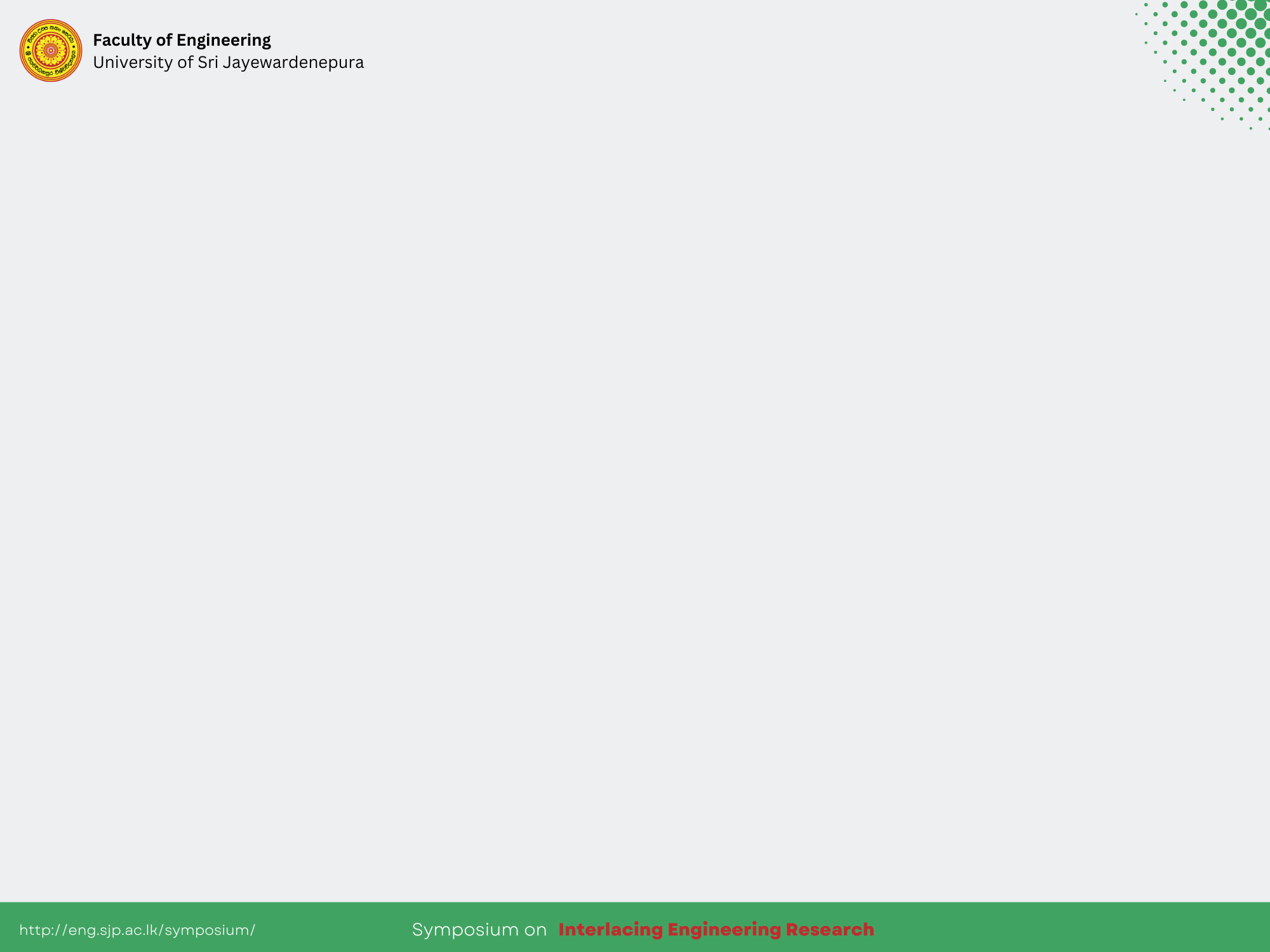 Title (Calibri, 24pt, Center)
Authors (List all the authors and underline the presenter, Calibri, 16 pt, Center)
Affiliation(s) (Calibri, 12 pt, Center)
E-mail address of the presenter